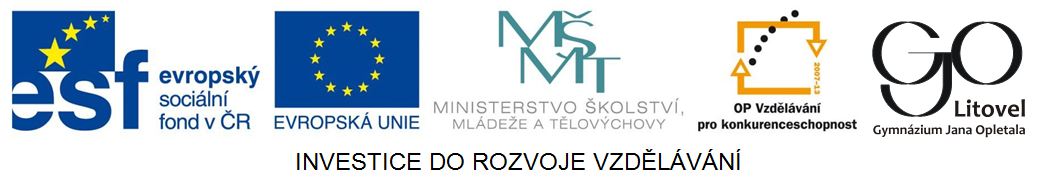 SOUSTAVY  ROVNICZpůsoby řešení
Sčítací metoda
Co je to soustava dvou rovnic o dvou neznámých?
Soustavou rovnic o dvou neznámých x, y nazýváme zápis (pracovně ho budeme nazývat „základní tvar“ soustavy rovnic):

a1x + b1y = c1
a2x + b2y = c2

kde a1, b1, c1, a2, b2, c2 jsou reálná čísla. Řešením této soustavy je každá uspořádaná dvojice [x, y] taková, že po dosazení do obou rovnic získáme platnou rovnost.
Způsoby řešení soustavy rovnic
Při řešení používáme tyto úpravy:

Obě rovnice lze upravovat pomocí ekvivalentních úprav.

Jednu nebo obě rovnice vynásobíme vhodným nenulovým číslem a rovnice, které získáme sečteme. Při správné úpravě nám po sečtení rovnic jedna neznámá „vypadne“ a získáme jednu rovnici o jedné neznámé, kterou vyřešíme. Tento postup nazýváme sčítací metoda.
Kdy zvolit sčítací metodu?
Sčítací metodě dáváme přednost v případě, že a1, b1, a2, b2 jsou čísla různá od jedné. Pokud bychom použili dosazovací metodu, budeme dosazovat do druhé rovnice zlomek.
Sčítací metoda:
5x + 2y = 4
    2x + 3y = - 5
    5x + 2y = 4  /. 3
    2x + 3y = - 5 /.(-2) 
  15x + 6y = 12
  - 4x – 6y = 10
          11x  = 22
               x = 2

5 . 2 + 2y = 4
   10 + 2y = 4
            2y = - 6
                y = - 3

Zkouška:
L1 = 5 . 2 + 2 . (-3) = 10 - 6 = 4;  P1 = 4;    L1 = P1
L2 = 2 . 2 + 3 . (-3) = 4 – 9 = - 5; P2 = - 5;  L2 = P2

Řešení:    [2; - 3]
Obě rovnice vhodně vynásobíme.

Po vynásobení rovnice sečteme, neznámá y se odečte. Vypočítáme x.

Výsledek dosadíme do některé z rovnic a vypočítáme y.

Provedeme zkoušku.

Zapíšeme řešení.
Řeš soustavu rovnic:
2x + 3y = 40
     3x + 2y = 35
     2x + 3y = 40 /.3
     3x + 2y = 35/ . (-2)
     6x + 9y = 120
   - 6x – 4y = - 70
              5y = 50
                 y = 10

      2x + 3 . 10 = 40
            2x + 30 = 40
                     2x = 10
                       x = 5

Zkouška:
L1 = 2.5 + 3.10 = 10 + 30 = 40; P1 = 40;   L1 = P1
L2 = 3.5 + 2.10 = 15 + 20 = 35; P2 = 35;    L2 = P2

Řešení:    [5; 10]
Nápověda:

Obě rovnice vhodně vynásobíme.

Po vynásobení rovnice sečteme, neznámá x se odečte. Vypočítáme y.

Výsledek dosadíme do některé z rovnic a vypočítáme x.

Provedeme zkoušku.

Zapíšeme řešení.
Zdroj:Vlastní tvorba autora